GENOCIDIO ALSINDICALISMO.CASO CUTEn reconocimiento a la luchapor la democracia y los derechos humanos.En memoria a los líderes asesinados y perseguidos
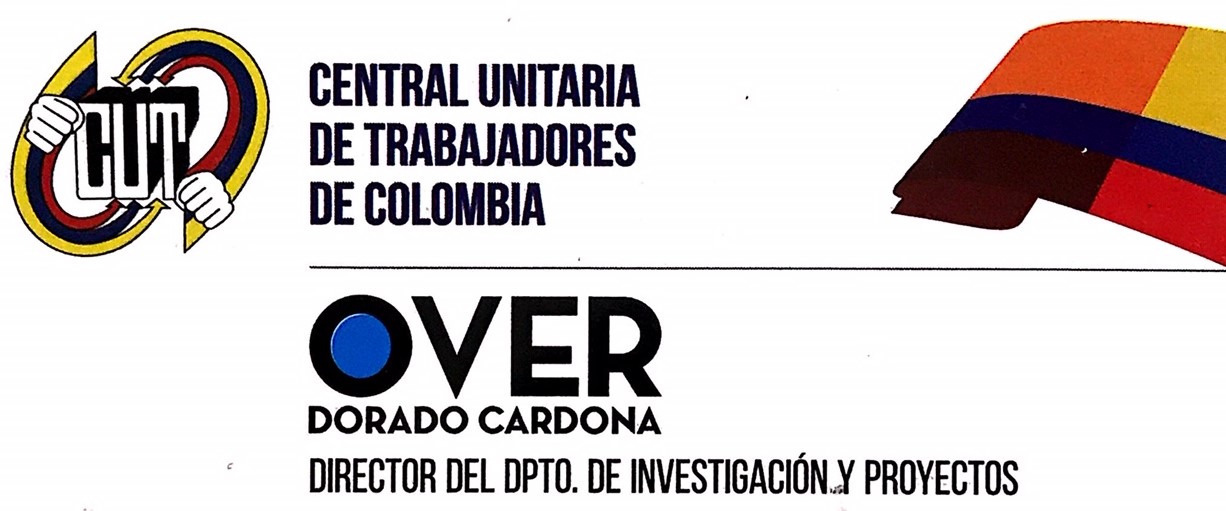 Apartes del informe presentado por la CUT A LA COMISION DE LA VERDAD
Estructura del informe
En primer lugar, el acercamiento a los patrones se hizo a partir de la identificación de sistematicidades, prácticas reiterativas y que ponen en evidencia, las distintas maneras en que se ha victimizado a la CUT y sus organizaciones filiales. Lo anterior bajo el enfoque de modalidades de violencia, los sectores, regiones y organizaciones más golpeadas por la violencia, el perfil de las víctimas y los presuntos responsables. 
En el segundo, estrechamente articulado con los patrones, aborda los contextos explicativos como un ejercicio que contribuye a resolver los por qué y para qué de la violencia cometida contra la CUT. 
Entre  los  contextos explicativos identificados se encuentran: i) violencia para contrarrestar el rol sociopolítico desempeñado por la CUT y sus sindicatos filiales; ii) la implementación del modelo socioeconómico neoliberal como generador de violencia; iii) la violencia como instrumento regulador de los conflictos laborales, y iv) violencia antisindical que favorece la acumulación de tierra.
Un  tercer aspecto, muestra  cómo  la cultura y la  violencia antisindical ha generado graves impactos en la organización sindical, tanto en lo individual como en lo colectivo. De manera diferencial se identifican impactos en: i) procesos organizativos-políticos-sociales- y liderazgos sindicales; ii) el tejido social y las garantías democráticas, paz como derecho universal, iii) impactos en negociación colectiva, iv) impactos familiares y personales, v) impactos del exilio.
El cuarto aspecto,  busca examinar las formas de afrontamiento, es decir, la manera en la cual la CUT respondió y resistió a la arremetida de la violencia. 
El quinto aspecto,  presenta algunos elementos sobre la propuesta de agenda de reparación colectiva e integral construida por la CUT, la cual se fundamenta en el principio de reparación política y de restablecimiento al  pleno  ejercicio  de  las  libertades  sindicales. Verdad-justicia-reparación y NO repetición.
Contextos explicativos de la violencia antisindical contra la CUT
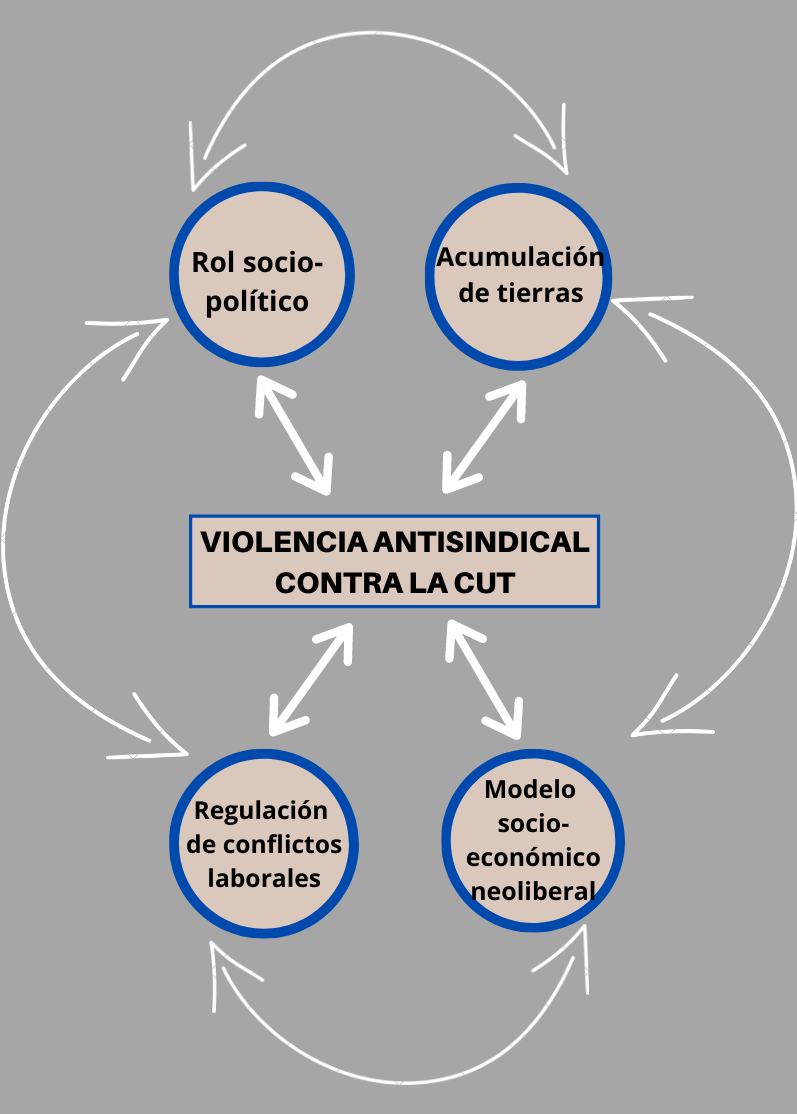 Aproximación a las características, patrones y periodización de la violencia antisindical contra la CUT en el marco del conflicto armado
Relación entre la cultura antisindical y la violencia antisindical: la construcción de una “otredad negativa” POR PARTE DEL ESTADO Y EMPRESARIOS
La violencia antisindical en Colombia se constituyó, desde un principio, en una práctica que ha preexistido a la creación de la Central Unitaria de los Trabajadores.
 La creación y consolidación de imaginarios, discursos, prácticas y representaciones, en especial por parte del Estado y del empresariado, ha contribuido a tejer toda una urdimbre de significaciones negativas sobre el sindicalismo.
La fabricación de un sentido de lo sindical como fenómeno susceptible de condena se ha manifestado en un conjunto de acciones orientadas a bloquear sus diferentes esferas de acción en lo laboral, en lo político y lo social. Todo lo anterior ha favorecido la consolidación de una  “cultura antisindical” que, ha pretendido proscribir  su  accionar  mediante  el permanente señalamiento y estigmatización.
Este tipo de hechos no sólo han sido bastante sistemáticos, cotidianos, naturalizados y poco visibles, sino que, además, se constituyeron en el fundamento ideológico capaz de legitimar  otros tipos de violencia, incluso las más letales, padecidas por la Central Unitaria de Trabajadores y sus organizaciones filiales. Esta primera modalidad se articula de manera inextricable con las demás de una manera compleja, estrecha y a veces sutil. 
El fascismo, hoy en el gobierno en cabeza de Iván Duque, el Centro Democrático y el expresidiario Álvaro Uribe Vélez, lo hacen violentando el Estado social de derecho y la CN.
La Central Unitaria de Trabajadores – CUT (en adelante “CUT”)  “es  una  organización  sindical  de  tercer  grado, UNITARIA, CLASISTA, PLURALISTA, DEMOCRÁTICA, SOLIDARIA, PROGRESISTA Y ANTIIMPERIALISTA” (Estatutos CUT, artículo 1).
 El trabajo sindical, social y político ejercido a nivel nacional y  en los territorios los convirtió en blanco. La democracia- la oposición y el derecho a la organización son parte del conculca miento de los derechos humanos fundamentales, que nacen en el Estado y el empresariado y los sectores mas proclives al estatus quo.
En la Cultura Antisindical  está presente la deslegitimación no solo de los sindicatos sino del movimiento sindical como la forma principal de organización  unidad y lucha de los trabajadores para el logro de sus reivindicaciones,  más allá de lo gremial. Buscan con ello, el desprestigio de su imagen pública en general y en particular frente a los trabajadores y trabajadores sindicalizados y que potencialmente pueden ser afiliados de los sindicatos. Lleva necesariamente al ejercer diferentes tipos de violencia…
Las construcciones discursivas –concepción- , organizativas sobre los sindicatos y su papel en los procesos de transformación  social juegan un papel destacado.
Las relaciones existentes entre los gremios económicos, lo empresarios y poderes del Estado: ejecutivo –gobierno-, el legislativo –Congreso de la Republica y Judicial.
Las estrategias empresariales y gubernamentales frente al conflicto laboral.
El cumplimiento de los gobiernos y empresarios de la Normas Internacionales del Trabajo.
El respeto y promoción de la libertad sindical por parte de los empresarios y gobiernos como derecho fundamental.
El impacto de leyes antisindicales y/o  en la actividad huelguística: penalización y criminalización.
Por parte de los empleadores la aplicación de modelos administrativos y gestión empresarial que lesionan los intereses laborales de los y las  trabajadores.
La Resistencia de los empleadores y gremios económicos al reconocimiento sindical.
El tratamiento político y democrático a los conflictos laborales y sociales.
Las relaciones conflictivas entre sindicatos y organizaciones de la estructura social –gremios económicos, partidos políticos, entre otros,  de corte antisindical.
En la sociedad, el papel de los medios de comunicación es decisivo en la configuración de discursos legitimadores y deslegitimadores. Las redes sociales del Estado y organizaciones de la estructura social que son afines al estatus quo.
El poder estructural del movimiento sindical, depende de la posición de los trabajadores y las trabajadoras en el mundo del trabajo y en la relaciones de producción y por supuesto  el proceso productivo. 

El poder de los sindicatos en su estructura organizativa y de asociación, que deriva de la necesidad de la vigencia y existencia de esta forma organizativa por su historia y experiencia en la defensa y conquistas de derechos laborales y prestacionales, y  de su posición frente al movimiento obrero – movimientos sociales y populares- del contexto social en el que desarrollan la acción colectiva –sindicato-territorio- una alianza con el tejido social entorno al cambio social que se requiere.
Violencia antisindical contra miembros de la CUT 1986 - 2018
PRIORIZACION DE LAS FORMAS DE VIOLENCIA 1986-2018-
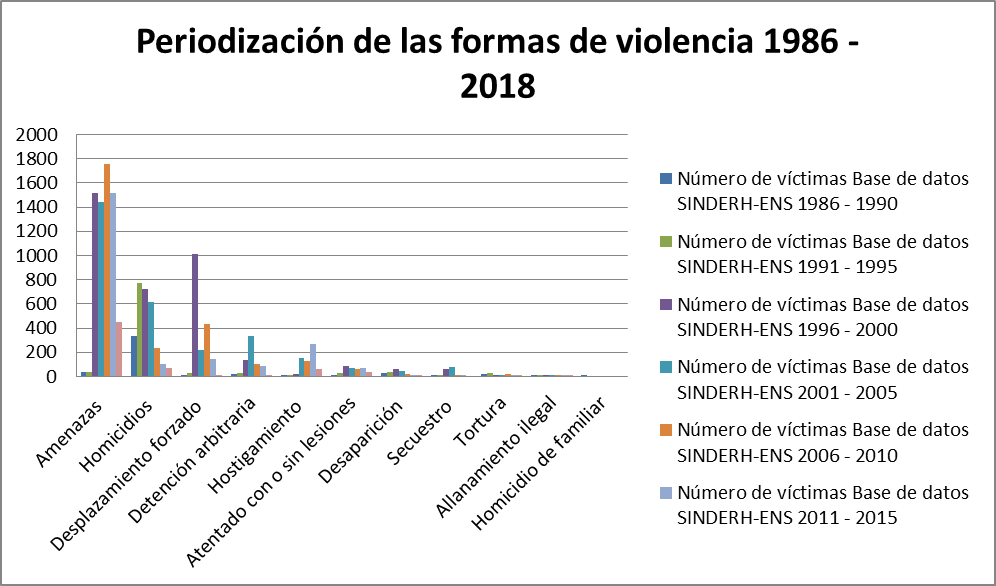 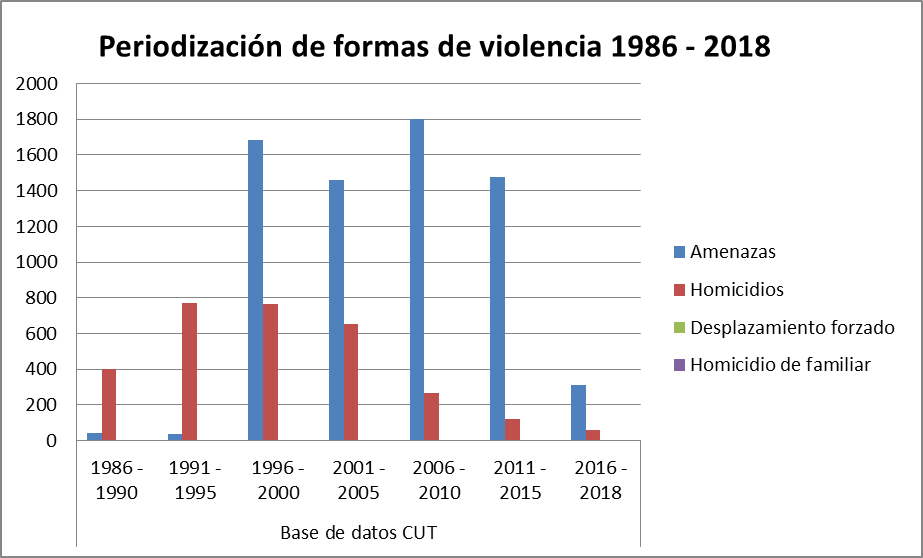 Fuente: Base de datos SINDERH – ENS y Base de datos CUT.
Formas de violencia antisindical segunda parte de la década de los 90
Fuente: Base de datos SINDERH
. Periodización sectores económicos de la CUT más victimizados
Fuente: Base de datos SINDERH
Sectores económicos víctimas de violencia antisindical - CUT, 1986-2018 (1)
CUT: Formas de afrontamientos
La CUT como víctima de la cultura y  violencia antisindical hemos emprendido diversas acciones en pro de resistir los ataques contra sus miembros y contra la central misma. Las formas de afrontamientos serán abordadas desde cuatro ejes: (i) acciones de visibilización y denuncia; (ii) el esfuerzo organizativo y creación de redes de apoyo y de solidaridad; (iii) el cambio de agenda 
político sindical; y (iv) el silencio, como estrategia de 
supervivencia.
Dentro de las acciones de visibilización y denuncia encontramos que la CUT y sus sindicatos filiales han realizado  denuncias  nacionales  e  internacionales sobre la violencia antisindical, paros y manifestaciones públicas  por  el  derecho  a  la  vida,  y  ejercicios  de memoria histórica. En esta parte se incluye casos de sindicatos, sectores, entrevistas, informes DDHH.  A lo anterior cabría añadir la denuncia internacional con el fin de obtener la solidaridad del sindicalismo internacional, como por ejemplo la Confederación Internacional Sindical (CSI), la Confederación Sindical de Trabajadores de las Américas (CSA) y la Organización Internacional del Trabajo (OIT). (Directivo nacional de la CUT, entrevista, marzo de 2020).
II. Se estrecharon los lazos entre sindicatos al interior de la CUT, además con otras organizaciones y comunidades en busca de solidaridad y apoyo. Un ejemplo de ello fue la creación, el 20 de octubre de 1998, de la secretaría de Derechos Humanos CUT, a raíz del asesinato de Jorge Ortega. Finalmente, la solidaridad  entre miembros de la organización ha sido fundamental para enfrentar y minimizar el impacto de la violencia antisindical  contra  la  CUT.
III. La violencia antisindical hizo que la CUT inventase mil formas para sobrevivir y mantenerse, pues ya no mantenían el mismo discurso político y sindical. En este sentido, según el momento que estuviesen viviendo, 
otras organizaciones fortalecieron los procesos de unidad y formación sindical, y tuvieron, en algunas ocasiones, que cambiar la agenda político – sindical o matizarla para evitar persecución.
Exigencias de la comunidad internacional frente a la violencia sistemática contra la CUT.
Propuesta de Reparación Colectiva de la CUT
La CUT, en su condición de víctima del conflicto armado,  tiene  derecho  a  que  se  materialicen  sus derechos colectivos, para lo cual, ha construido una propuesta  de  reparación  colectiva.  El  objetivo  de 
esta es que se garantice una “reparación integral, tanto colectiva como individual, con perspectiva de género” a los sindicalistas y organizaciones víctimas de violencia antisindical, en aras de que “se restituyan 
las garantías plenas de las libertades sindicales”.
Finalmente, la CUT anota que, la reparación colectiva debe entenderse en el marco de la Ley 1448 de 2011 y debe incluir las propuestas de acción-participación desde las víctimas.
Medidas  que  restituyan  y transformen  las situaciones iniciales reconstruyendo organizaciones sindicales exterminadas y debilitadas, resucitando convenciones colectivas acabadas. 
Medidas legislativas que permitan transformaciones de fondo, tales como la aprobación e implementación del  estatuto  del  trabajo  con  participación  del sindicalismo. Que además adopten y reglamenten las normas internacionales (trasnacionales)  como los convenios de la OIT.
3. Medidas simbólicas, tales como la generación de  campañas  comunicativas,  publicaciones en múltiples medios y de manera masiva que permitan conocer las historias de vida de personas y organizaciones sindicales afectadas por la violencia antisindical; actos públicos de desagravio frente al sindicalismo y a las organizaciones violentadas, donde se asuma la responsabilidad estatal por acción u omisión de la violencia antisindical.
4. Medidas de reparación judicial, como una política eficaz de superación de la impunidad. Se hace necesario que el Estado cumpla su papel frente a la garantía del derecho a la verdad y el acceso a la justicia por parte de las víctimas de la violencia antisindical.
4. Los  derechos  a  la  verdad  (con  su  dimensión de  memoria  histórica  y  de  memoria  viva  y transformadora), la justicia (con la identificación y sanción de los determinadores de los crímenes), la reparación integral (con la identificación plena del daño individual, familiar y colectiva, con la restitución derechos individuales y colectivos, reconstrucción de tejidos sociales y sindicales a nivel territorial, nacional y sectorial, satisfacción individual  y  colectiva)  y  las  garantías  de  no repetición, que sólo pueden ser viables si este último  derecho  esencial  se  concreta  y  a  en compromisos  del  Estado  para  que  cesen  los asesinatos, atentados, amenazas, criminalización y demás formas de persecución al movimiento sindical.
5. El estado colombiano debe dar pleno cumplimiento a  las  recomendaciones  de  organismos internacionales conducente a detener la violencia contra el sindicalismo, adoptar medidas eficaces con  la  impunidad  y  promover  programas  de protección  efectiva  a  los  líderes  sindicales  y defensores  de  derechos  humanos,  y  adoptar políticas de promoción y garantías al ejercicio de la libertad sindical y de control de la tercerización e intermediación laboral, así como la promoción del diálogo social con efectivo cumplimiento de los acuerdos que se han suscrito con las organizaciones sindicales.
6. Realizar  compromisos  del  Estado  y  del empresariado por la no repetición de los hechos de violencia y de superación de las prácticas de estigmatización contra el sindicalismo y el ejercicio de los derechos asociados a la libertad sindical (asociación, negociación colectiva y huelga).
La CUT considera que la “construcción de la verdad, la memoria, la justicia, la reparación y las garantías de no repetición para el sindicalismo colombiano, implican un complejo y largo proceso social y político que demandará grandes acciones de movilización y negociación que exceden la normatividad actual”
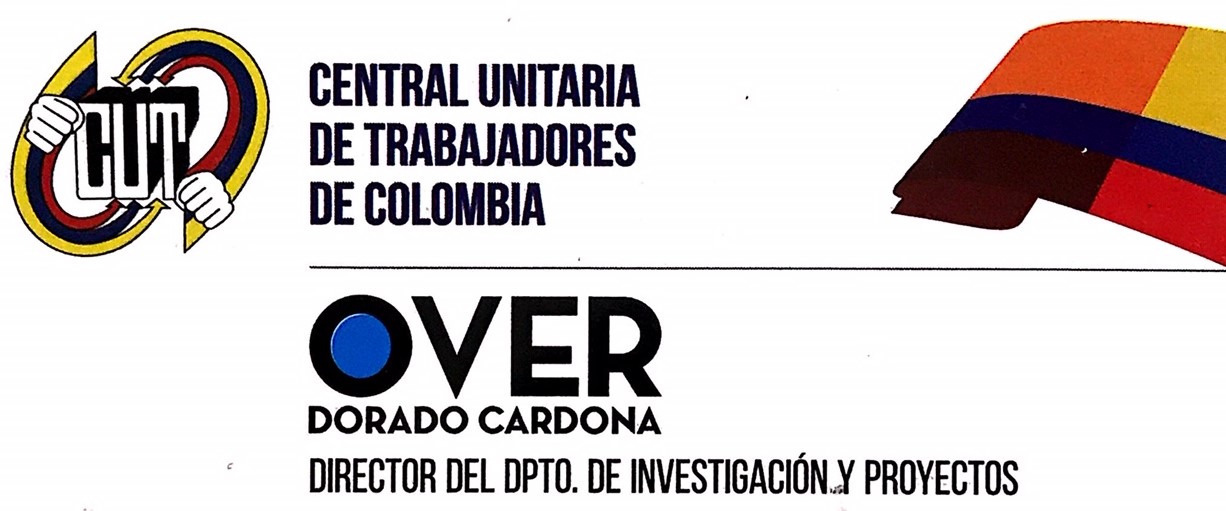